Theorizing “the Present”
Week 2 - 9.5.2019
Encapsulating The Present: 2019 Time Capsule
4:30-4:45
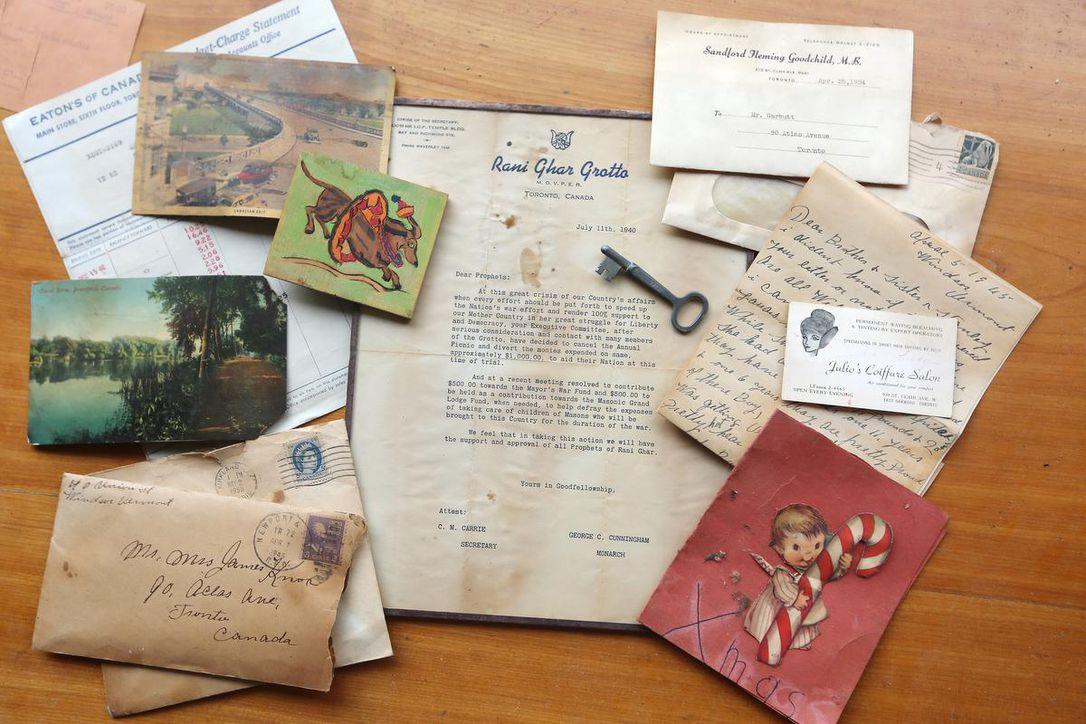 Add a drawing and description of your contribution(s) to our 2019 time capsule. Consider its discovery in 50 years. What would help communicate your/our current conditions and struggles?  
*review our social media page when you’re through*
“A time capsule is a historic cache/container of objects that are representative of a current culture that is deposited for preservation until discovery by some future age, usually intended as a method of communication with future people.”
Introducing our Partners
4:45-5:45
The 1967 Student Walkout Historical Marker Collective

Ismael Jimenez: The Caucus of Working Educators and Melanated Educators Collective
What kind of moment is this?
5:55-6:55
What does it mean to be recognized as existing in time? (Rifkin, p. 3)
What are the implications of temporalities (past, present, future, time itself) and various kinds of relationality (temporal, spatial, geographic, economic, political, etc.) for our understanding and analysis of the present and possibility itself? 

“What is the present-ness of the present”? (Clarke, p. 337)
How do we understand the present (methodologically/analytically)? 
What defines the present substantively and what are the logics and analytical practices that inform the methods through which understand the present?

What do these questions mean for our ability to identity forms of resistance, disruption, and the possibility  for alternatives?
Re/thinking Temporalities
J. Jack Halberstam (2005): “Queer Temporality and Postmodern Geographies”
“For the purpose of this book, ‘queer’ refers to nonnormative logics and organizations of community, sexual identity, embodiment, and activity in space and time. ‘Queer time’ is a term for those specific models of temporality that emerge within postmodernism once one leaves the temporal frames of bourgeois reproduction and family, longevity, risk/safety, and inheritance. ‘Queer space’ refers to the place-making practices within postmodernism in which queer people engage and it also describe the new understandings of space enabled by the production of queer counterpublics” (p. 6).

“The constantly diminishing future creates a new emphasis on the here, the present, the now, and while the threat of no future hovers overhead like a storm cloud, the urgency of being also expand the potential of the moment...and squeezes new possibilities out of the time at hand” (p.2)
Rasheedah Philips (2016): “Future”
“Jeremey Rifkin explains that the use of linear progress narratives among oppressed peoples keeps them ‘confined in a narrow temporal band, unable to anticipate and plan for their own future...powerless to affect their political fate.” For those deprived of access to the future, they become stuck planning for the present while the society around them speeds forward in illusory, linear progress. The future thus becomes ‘untrustworthy [and] unpredictable.”” (p. 172)

“Along with Afrofuturism, a number of alternative movements have emerged over the past few years (e.g., Chicano futurism, Queer futurism, and Crip futurity) to appropriate or redefine notions of ‘future’ while actively exploring what the future might look like for marginalized people” (p. 173)
Mark Rifkin (2017): “Indigenous Orientations”
“U.S. settler colonialism produces its own temporal formation, with its own particular ways of apprehending time, and the state’s policies, mappings, and imperatives generate the frame of reference...More than just affecting ideologies or discourses of time, that network of institutionalized authority over ‘domestic’ territory also powerfully shapes the possibilities for interaction, development and regularity within it. Such imposition can be understood as the denial of Indigenous temporal sovereignty, in the sense that one vision or way of experiencing time is cast as the only temporal formation--as the baseline for the unfolding of time itself” (p. 2)

“What possibilities are there for temporal multiplicity under the conditions of settler dominance?” (p. 16).
The “Crisis” (Again)
John Clarke (2010): “Of Crises and Conjunctures”
“Turning to the current conjuncture might require us to think about the different temporalities (the histories, trajectories and rhythms) that come to combine in the present...we need to think of the conjuncture as a point where different temporalities--and more specifically, the tensions, antagonisms and contradictions which they carry--begin to come together” (p. 342)

“I have tried to argue the importance of thinking conjuncturally, examining the heterogeneity of the present rather than treating it in epochal terms (of either continuity or rupture). I have also tried to show that the question of how many crises, in what sort of articulation, might be more productive than a concern with the single and a singular view of crisis” (p. 352)
Doreen Massey and Michael Rustin (2015): “Displacing Neoliberalism”
“The main mechanisms of exploitation and of appropriation of surplus are no longer so clearly located in relations between capital on the one hand and workers on the other. [...] This means that the locations of expropriation have multiplied, often to places that are less transparent and less easily contestable than the places of production to which we are accustomed. [...] Moreover, Other lines of social division are also important to the structuring of the current moment. Lines of division around gender/sexuality and race/ethnicity, for instance, structure social relations in distinctive ways. [...] When these social divisions operate within a capitalist system, they are, of course, profoundly shaped by it and articulated to it. But they retain their ‘relative autonomy.’” (p. 220)

“The argument we are making...is that a politics which seeks at least to contain capitalism within a limited, accountable and democratic space needs to have many dimensions, some of which may not seem recognisably political in the usual senses of that term. There are, as Deleuze and Guattari have put it in their different idiom, ‘a thousand plateaus,’ that is to say an almost infinite number of sites of multiple intersection within which a society’s future can be imagined, fought over, and determined… The challenge...is to develop ways of thinking and feeling which can bring about connections between different kinds of action, and identification between those engaged in them” (p. 220).
What kind of moment is this?
The 1619 Project
Jamelle Bouie: “American democracy has never shed the undemocratic assumption present at its founding: that some people are inherently entitled to more power than others” (p. 50)
Robin DG Kelley (2016): “Trump Says Go Back, We Say Fight Back"
“So where do we go from here? If we really care about the world, our country, and our future, we have no choice but to resist...What must resistance  look like? There are at least five things we have to do right now: 1. Build up the sanctuary movement. [...] 2. Defend all of our target communities. [...] 3. Stop referring to the South as a political backwater, a distinctive site of racist right-wing reaction. [...] 4. Support and deepen the anti-Klan and anti-fascist movement. [...] 5. Rebuild the labor movement.”
Robin Truth Goodman (2013): “Gender Work: Feminism After Neoliberalism”
“By ‘women’s work,’ I mean a type of labor that in the industrial age was considered domestic, affective, immaterial, or reproductive, and having to do with functions of ‘care’ and socialization… As capital has approached the limits of the universal expansion that Marx imagined for it, ‘women’s work’ has become one of the most viable sites where primitive accumulation can still operate by creating new zones for robust capitalizability and exploitation” (p. 139)

“‘Women’s work’ is both constituted as the current face of capital and escapes from that constitution by always constituting anew. The revolutionary strength of ‘women’s work’ is in its destructive opposition to the forces of privatization that try to reduce it to the count--that is, to a quantity of exchange, to measure” (p. 161)
Keeanga-Yamahtta Taylor (2016): “Black Lives Matter: A Movement, Not a Moment”
“[F]ighting around the demand to be ‘free’ does not clarify the steps it will take to achieve that goal. Demanding everything is as ineffective as demanding nothing, because it obscures what that struggle looks like on a daily basis….This is not an argument for thinking small or abandoning the struggle to completely transform the United States; it is an argument for drawing a distinction between the struggle for reforms that are possible today and the struggle for revolution, which is a longer-term project” (181).

“The challenge for the movement is transforming the goal of ‘freedom’ into digestible demands that train and organize its forces so that they have the ability to fight for me, the movement must also have a real plan for building and developing solidarity among the oppressed” (p. 186).